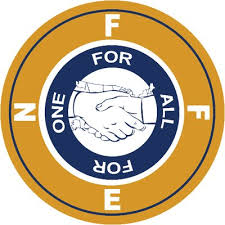 National Federation of Federal Employees Local 476(NFFE476)New Employee Briefing
29 March 2021
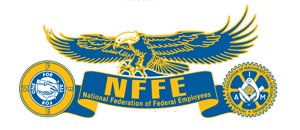 1
Local 476
Federal Civil Servants are Special
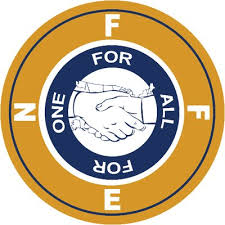 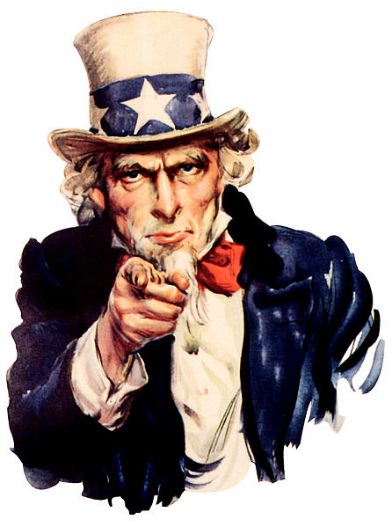 Oath to support and defend the US Constitution
Jobs are driven by legal and moral values
Systematically determined by the US as a whole.
Not driven by profit.  
Businesses try to maximize profit within legal bounds
Federal workers try to maximize the law enforcement within available funds.
Congress established a system of protections
Practical alternatives to the spoils system
Unions specifically endorsed by law
Federal Labor Relations Authority (FLRA) – Establish Unions/Col Bargaining
Merit System Protections Board – Protection against favoritism/abuse
Equal Employment Opportunity (EEO) – Prevention against discrimination
Legally prevented from striking
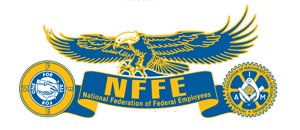 2
Local 476
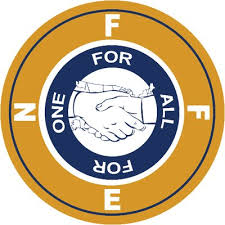 Management’s Role
According to 5USC§7106, it is Management’s job to determine the agency’s
mission
budget
organization
number of employees
internal security practices

and, with regarding to employees, to
hire
assign
direct
layoff
discipline (suspend, remove, reduce in grade or pay, for example)
assign work
contract out
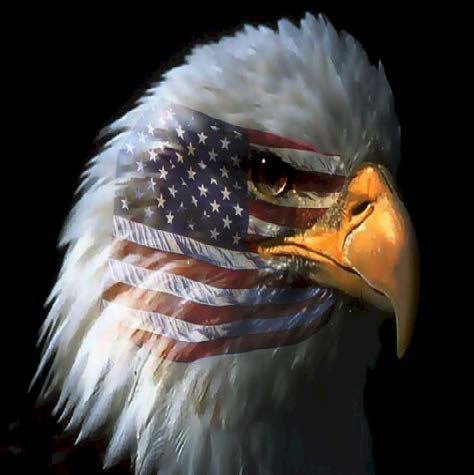 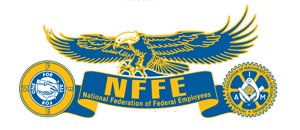 3
Local 476
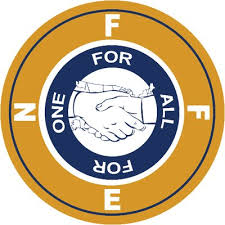 Union’s Role
Peaceably assemble, and to petition the Government 
Address grievances.” [US Constitution, 1st Amendment]

Congress believes that “labor organizations and collective bargaining in the civil service are in the public interest.” [5USC7101]

Unions bargain with Management over
Procedures which management will observe
Appropriate arrangements for employees adversely affected by Management
Agency Discussions 
the numbers, types, and grades of employees or positions assigned to any organizational subdivision, work project, or tour of duty
the technology, methods, and means of performing work
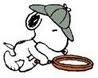 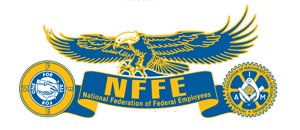 4
Local 476
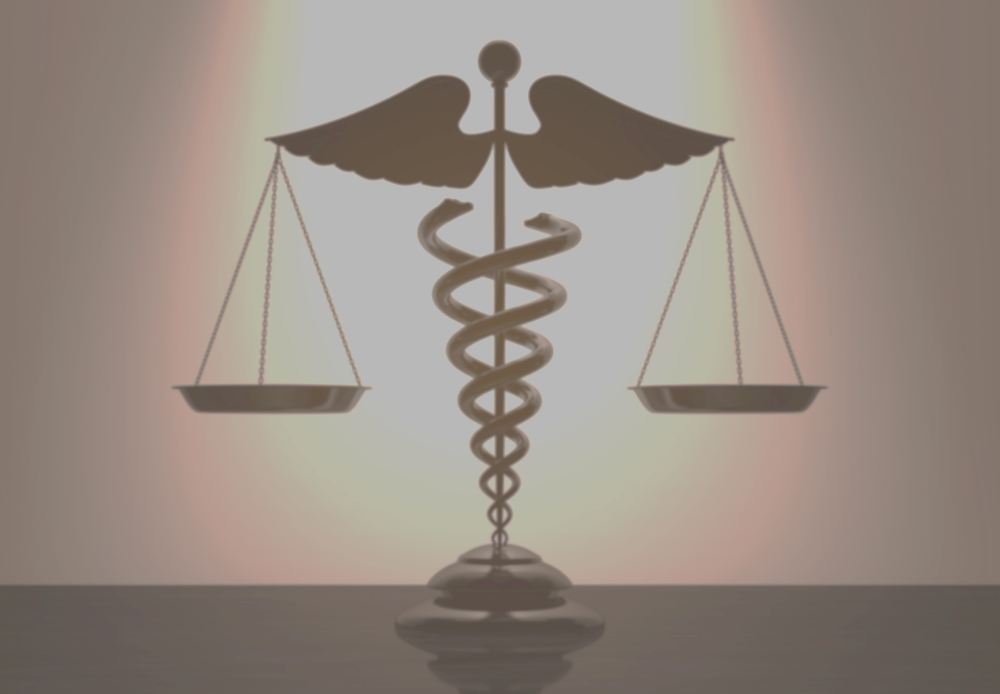 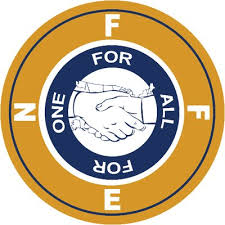 Your RightsWeingarten Rights - Garrity and Kalkines Warnings
"If this discussion could in any way lead to my being disciplined or terminated, or affect my personal working conditions, 
I respectfully request that my union representative, officer, or steward be present at this meeting. Until my representative arrives, I choose not to participate in this discussion." 

NOTE: Management is NOT required to advise an employee of the right to Union representation

Garrity Warning: You are being asked to provide information as part of an internal and/or administrative investigation. 
This is a voluntary interview and you do not have to answer questions if your answers would tend to implicate you in a crime. 
No disciplinary action will be taken against you solely for refusing to answer questions.
However, the evidentiary value of your silence may be considered in administrative proceedings as part of the facts surrounding your case. 
Any statement you do choose to provide may be used as evidence in criminal and/or administrative proceedings.

Kalkines Warning:  You are being questioned as part of an internal and/or administrative investigation. 
You will be asked a number of specific questions concerning your official duties, and you must answer these questions to the best of your ability. Failure to answer completely and truthfully may result in disciplinary action, including dismissal. 
Your answers and any information derived from them may be used against you in administrative proceedings. 
However, neither your answers nor any information derived from them may be used against you in criminal proceedings, except if you knowingly and willfully make false statements.
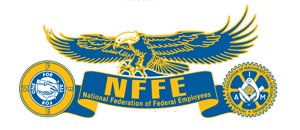 5
Local 476
What is NFFE476?
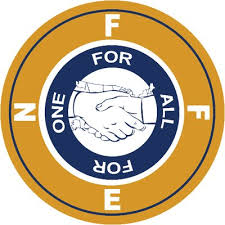 Your local labor union organization for professional employees
Affiliated with the AFL-CIO
We are CERDEC or CECOM employees, just like you
We are your exclusive representative to Management
We spend our own time and some duty time
Reviewing policies and procedures before they are implemented
Proposing improvements and negotiating compromises
Meeting with Management and advocating for employee concerns
Handling individual and collective employee grievances
Sharing workplace stories
Our organization allows the work of a few people to benefit everyone.  This is known as “Collective Bargaining”.
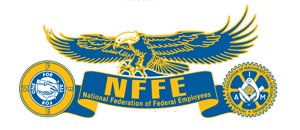 6
Local 476
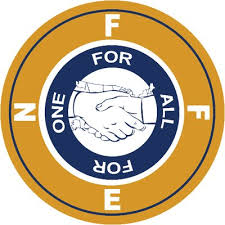 Union Organizationhttps://nffe.org
National Federation of Federal Employees: is an American labor union which represents about 100,000 public employees in the federal government. NFFE has about 200 local unions, most of them agency-wide bargaining units.

Members: 100,000

Office Location: Washington DC

Founded: 17 September 1917

Affiliations: International Association of Machinists and Aerospace Workers, AFL–CIO
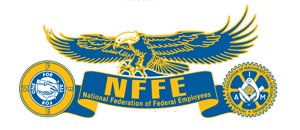 7
Local 476
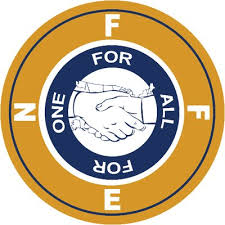 Who Does NFFE-476 Represent
Professional Disciplines:

Technical Pay Pool:  0801, 0803, 0830, 0850,0854, 0855, 0893, 0896, 1306, 1310, 1550
Business Pay Pool: 0170, 0510, 0511, 0905, 1101, 1222, 1515
Trainee Pay Pool: 0599, 0899, 1599
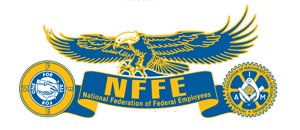 8
Local 476
IAM/NFFE Benefitshttps://UnionPlus.org
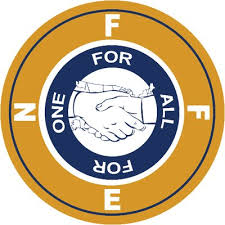 Free College
Machinist (W3) Training Facility
Scholarships
Mortgage Refinancing
Financial Counseling
Auto Discounts
Travel and Vacation Discounts
Entertainment Discounts
Geico Discounts
Workers Compensation Legal Representation
Supplemental Insurance Plans
Disability Retirement
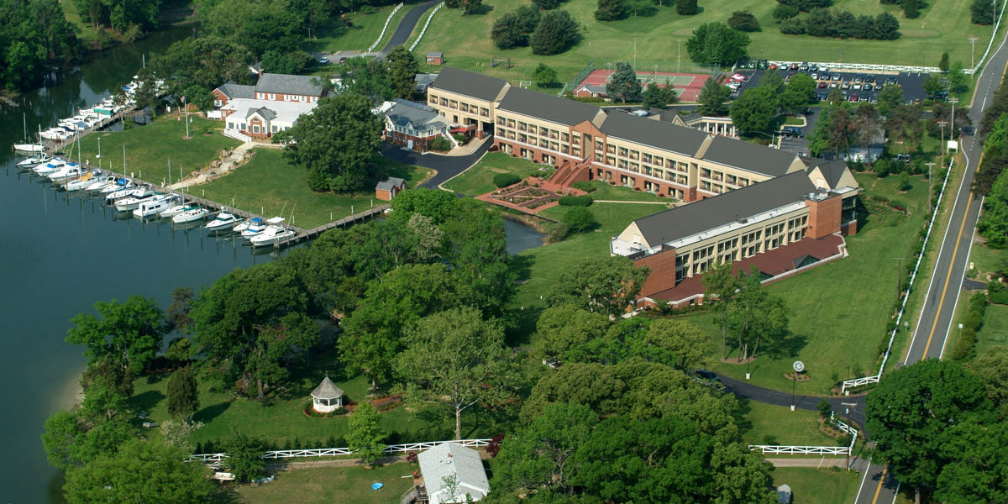 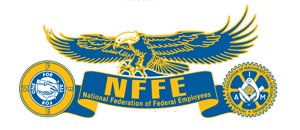 9
Local 476
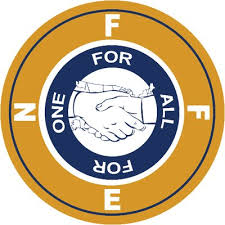 What we are doing nowhttps://nffe476.org
Collective Bargaining Agreement (CBA) Renegotiations?
Rights and Obligations of the Union and Management
Fair and Unfair Labor Practices
Dispute Resolution
Procedures for Furloughs, Reduction in Work Force, 
Telework
Performance Ratings
Safety and Health
Alternate Work Schedule
Return to work plan
Telework
Pay Demo for CECOM & C5ISR Center MOA
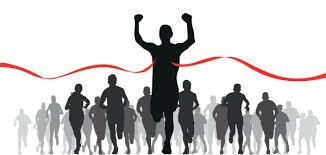 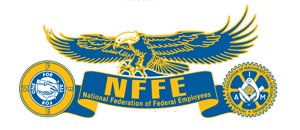 10
Local 476
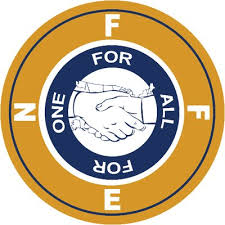 How to contact us
Visit our office in building 4313 (by appointment)
Email
USARMY APG CECOM Mailbox NFFE LOCAL 476 <usarmy.apg.cecom.mbx.nffe-local-476@mail.mil>
president@nffe476.org
Phone
410-278-2456
Officers
President: Michael Semenoro, E-mail: michael.Semenoro.civ@mail.mil
Vice President: Thomas C. Angioletti
Recording Secretary: TBA
Secretary-Treasurer: Loring Hosley
Conductor-Sentinel: Melrone McCray
Trustees
Ken Buergin, Lyra Clark, Tracey Young

Auditing Committee
Michael Devins, Roland Kopp, TBA
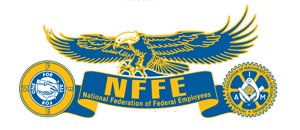 11
Local 476
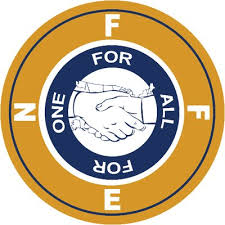 How to get involved
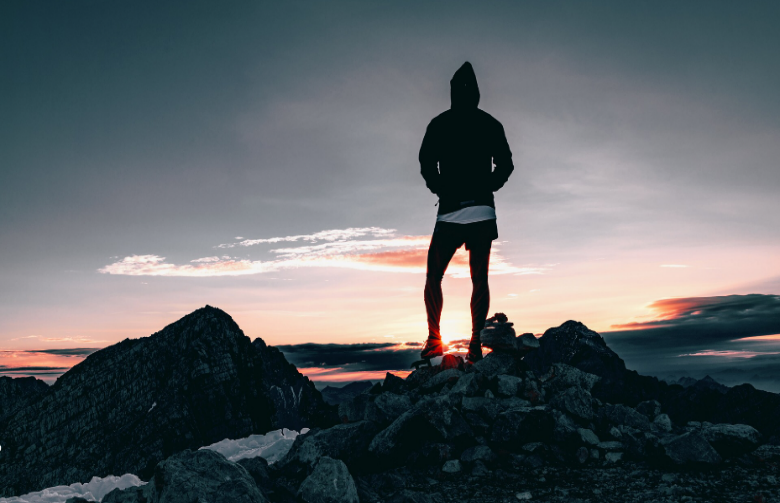 NFFE Local 476 meets the third Wednesday every month, 1700-1800

Bldg 4313, Integrity Ct (Boothby Hill Rd, across from C4ISR Campus)
Virtually via Uber Conference or other conference vehicle

Discuss new or on-going issues
Improve working conditions




Form committees
Support employee’s welfare and ensure fair treatment
Educate the work force regarding their rights and benefits
Plan events and network with other co-workers
Support the warfighter and community

Free snacks and soft drinks
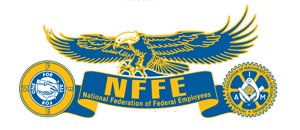 12
Local 476